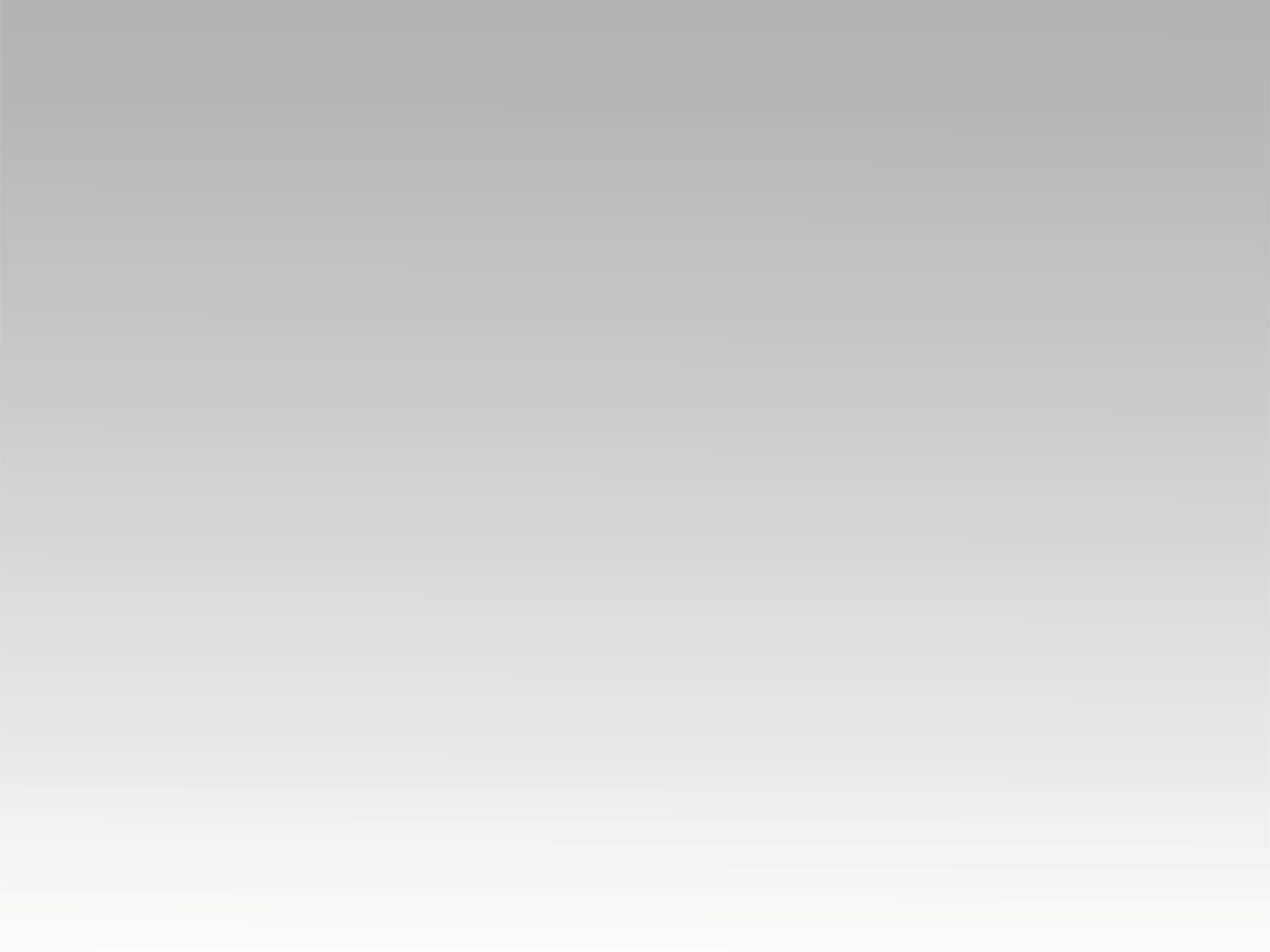 تـرنيـمـة
يسوع ما أعظمك
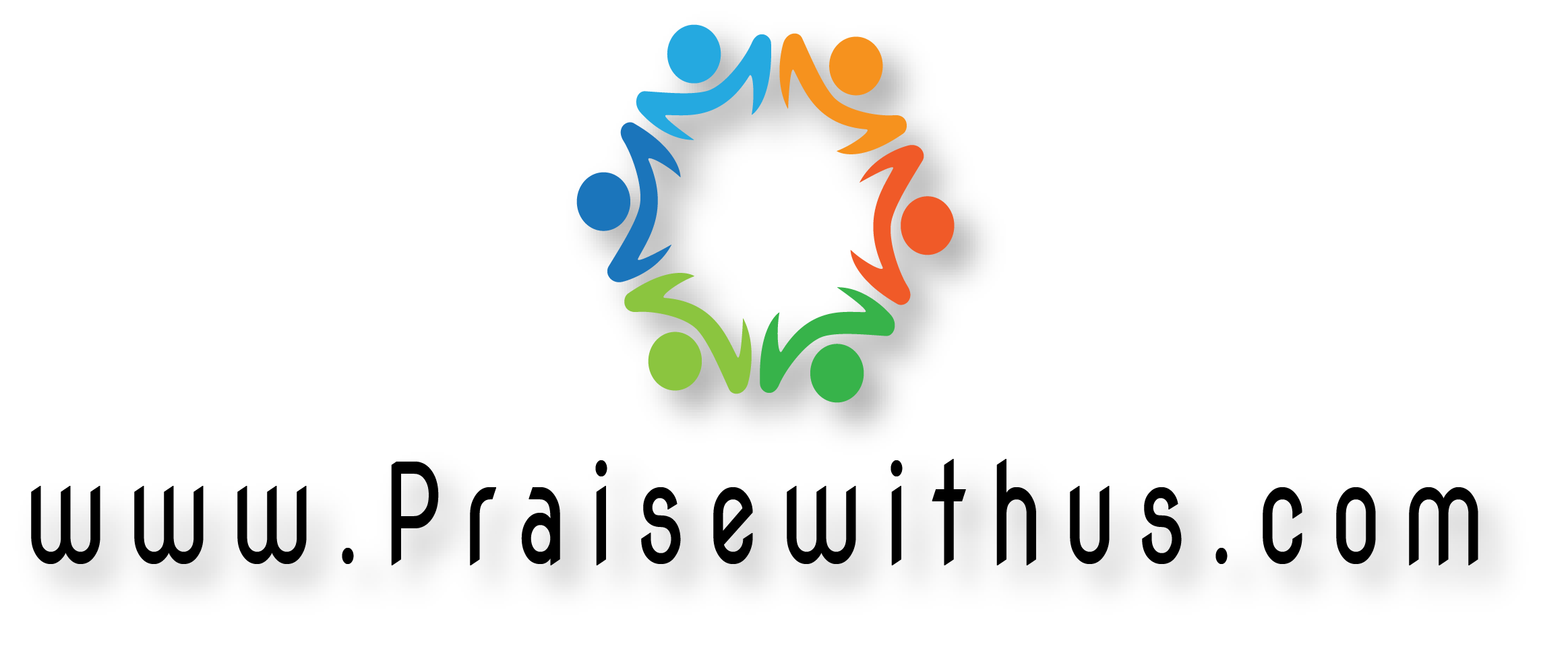 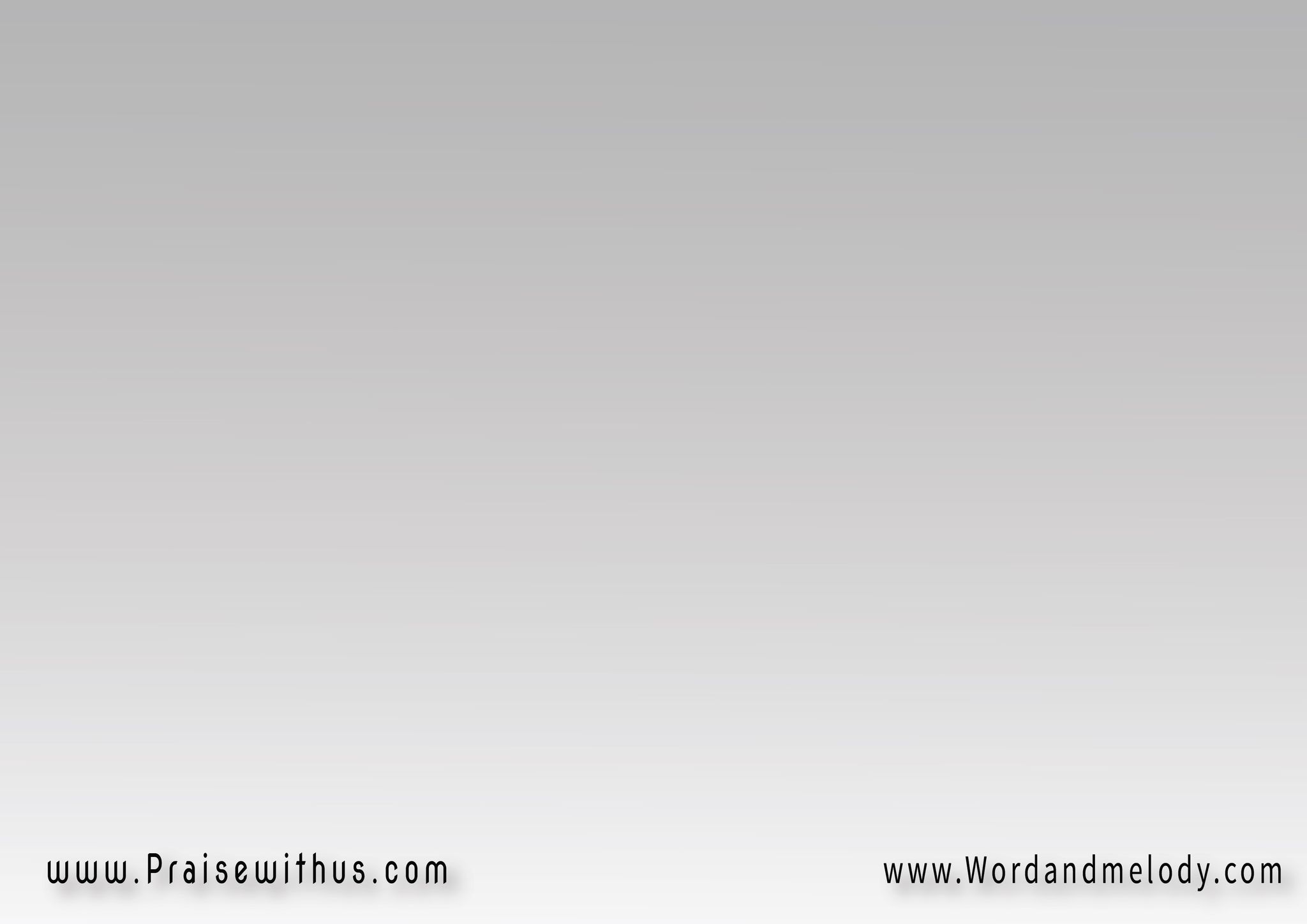 يسوع ما أعظمك
ما أعظمك يسوع
ما أعظمـــــــــــك
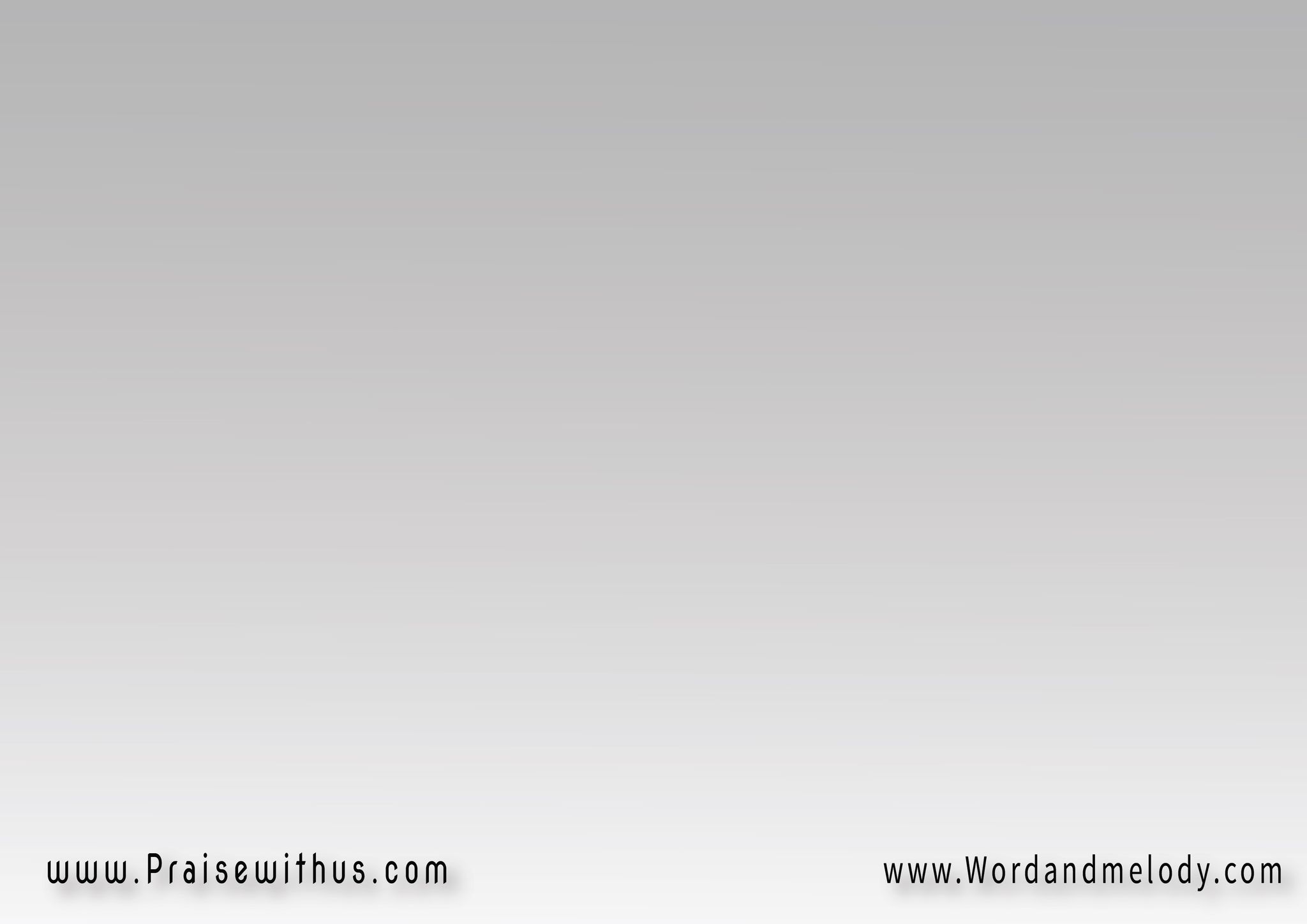 أنت ربي من أحب
كل قلبي والحياة أعطيتك
يسوع ما أعظمـــــك
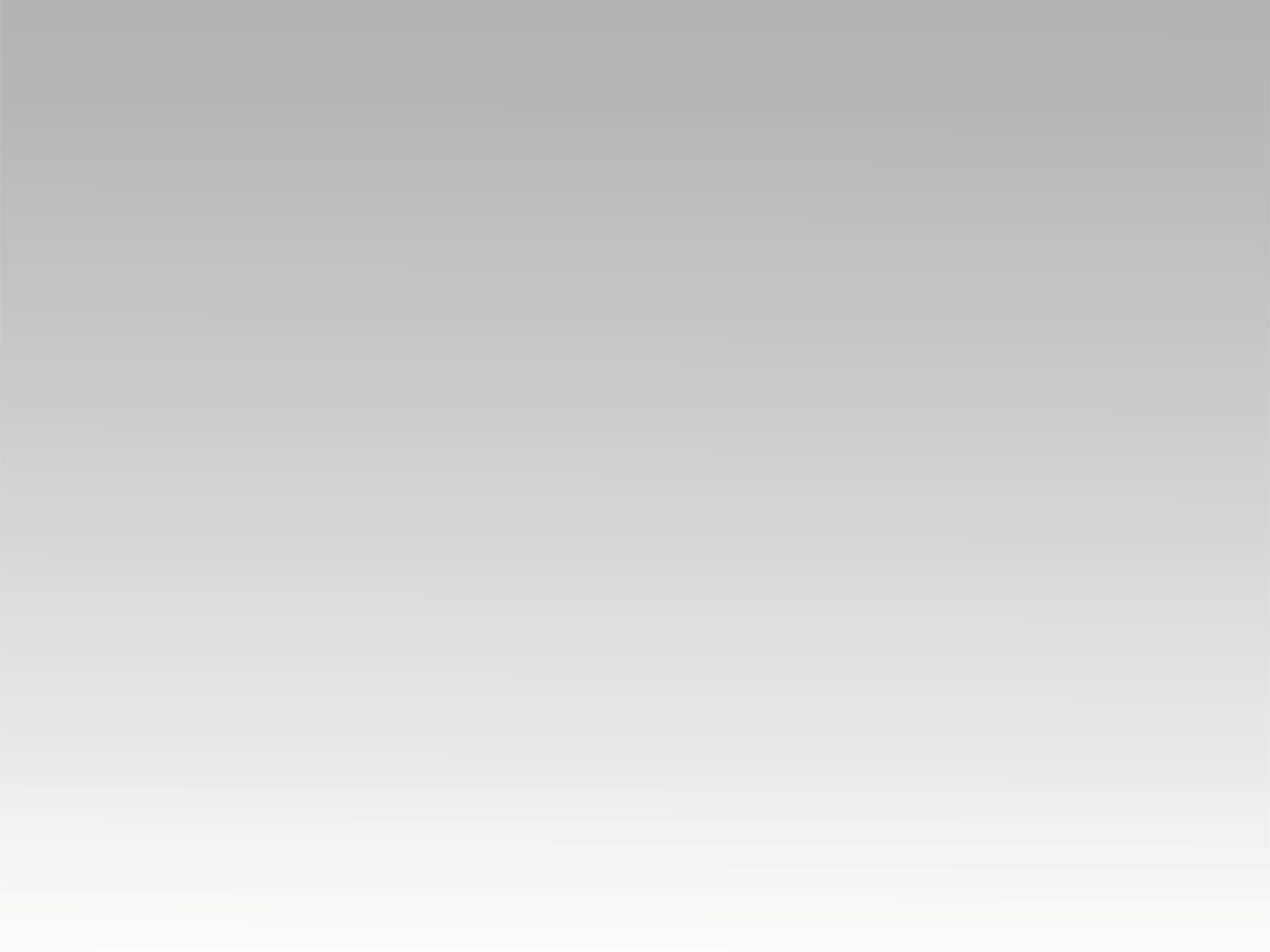 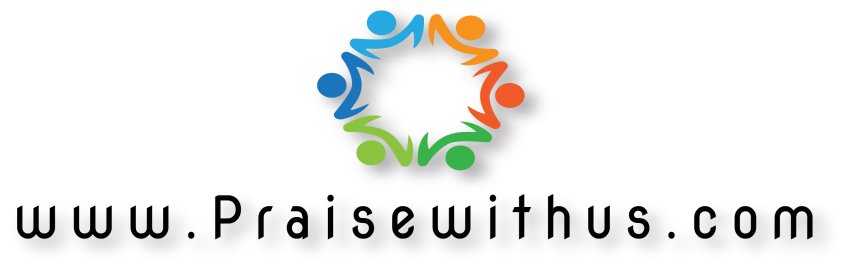